DUNE Cabling
Manhong Zhao, BNL
5-31-2018
1
358mm
256mm
Cable tray assembly on upper APA
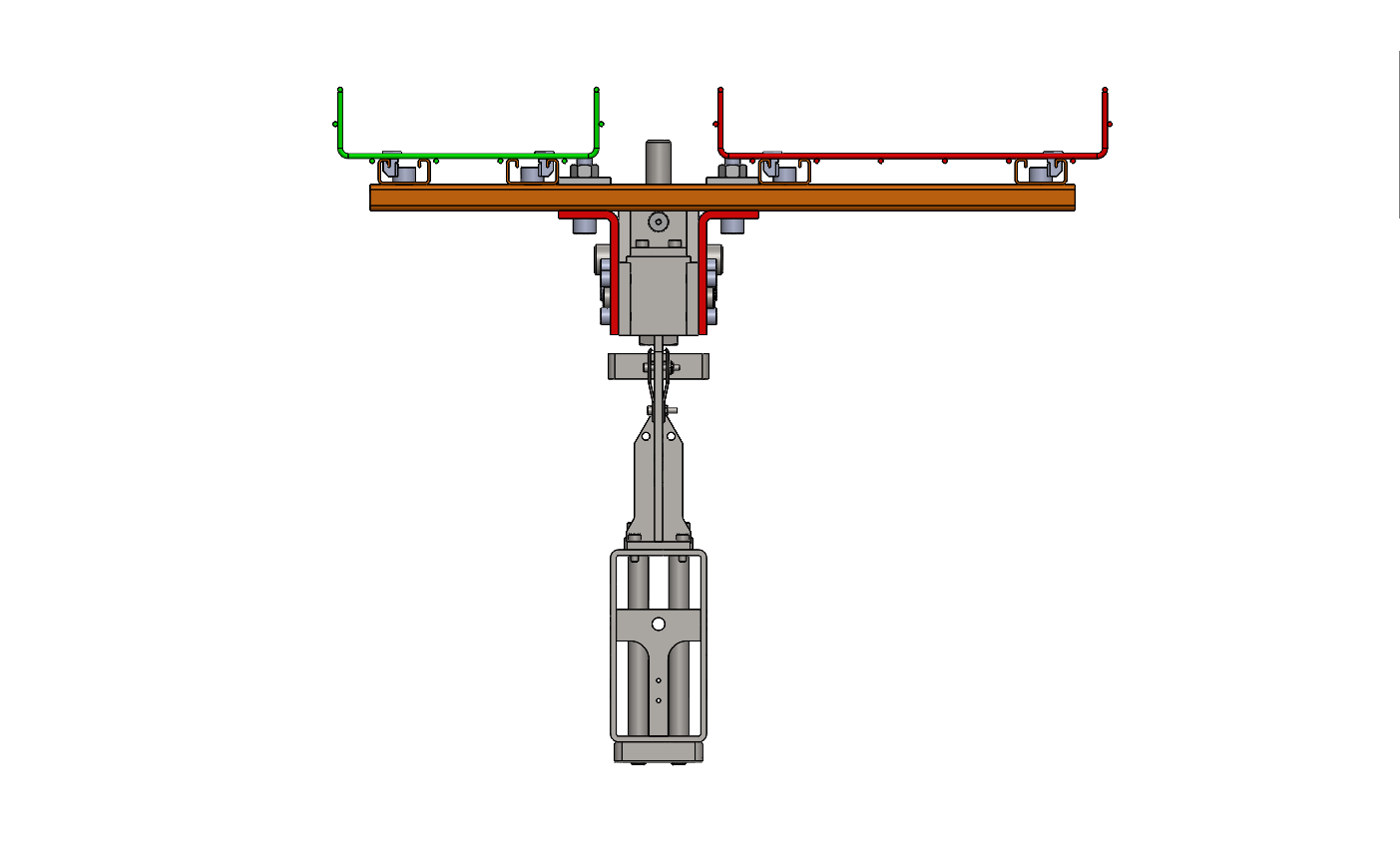 269mm
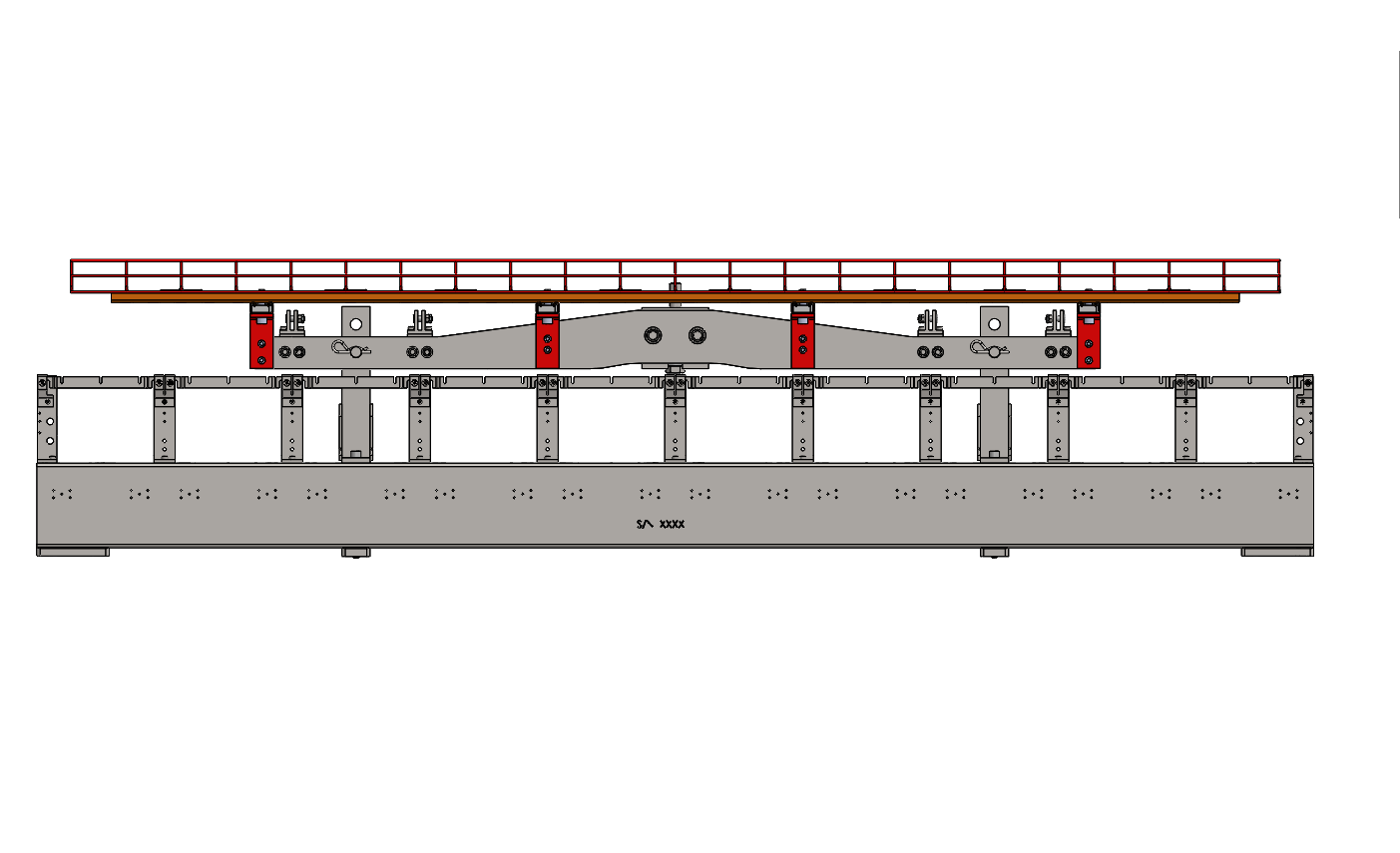 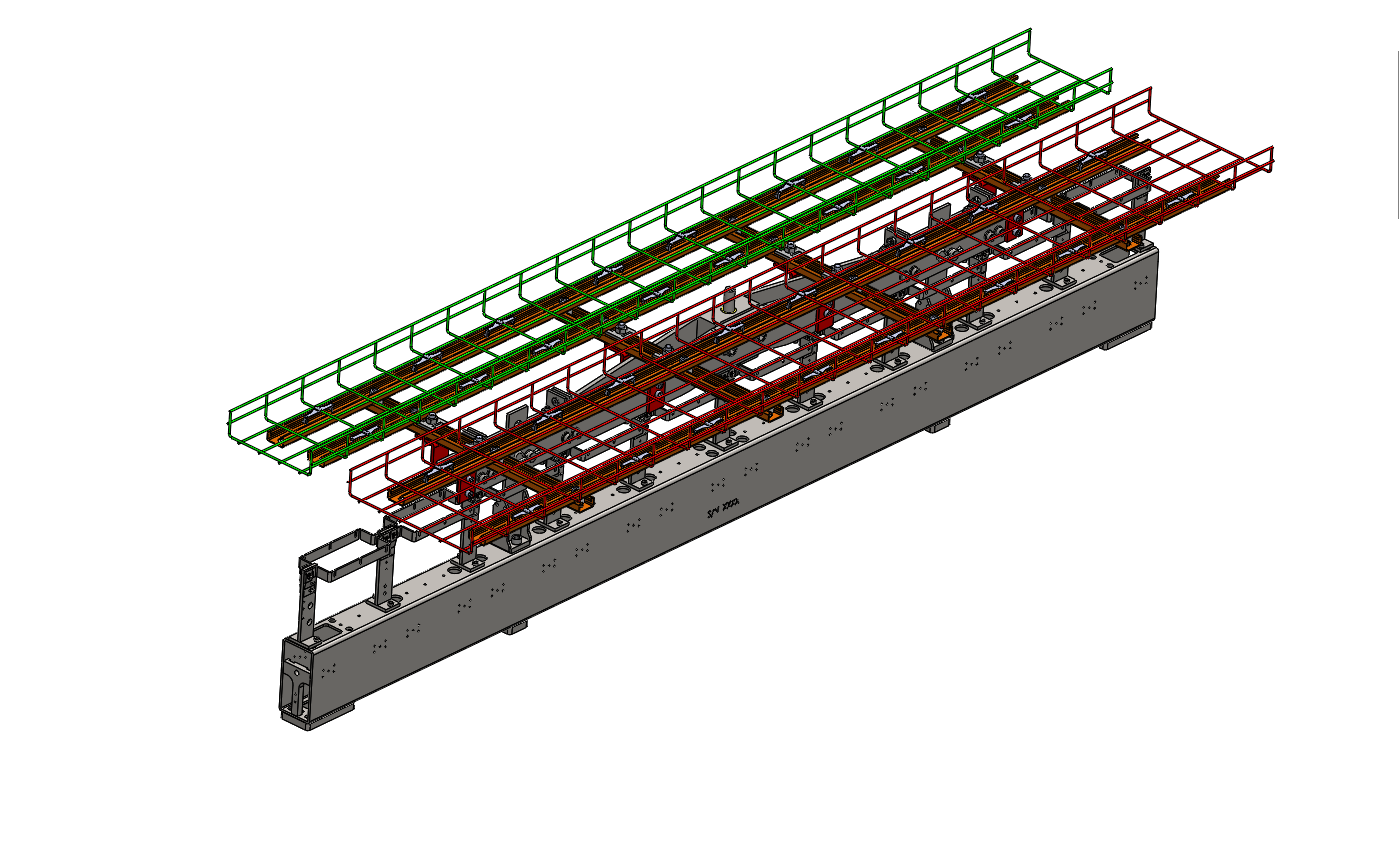 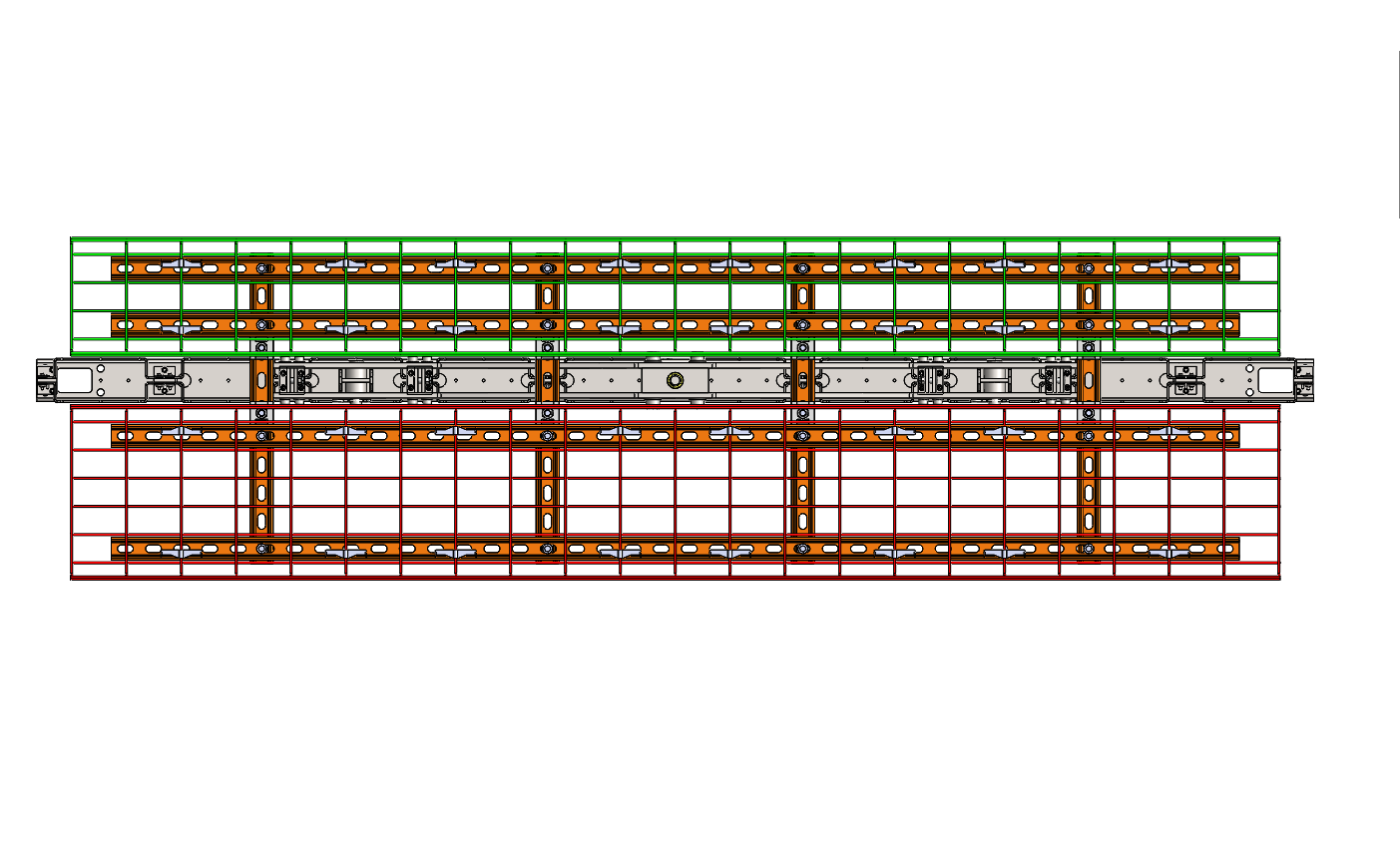 4 long unistrut channels support the cable weight
2
Mock-up of cabling from upper APA to feedthrough port
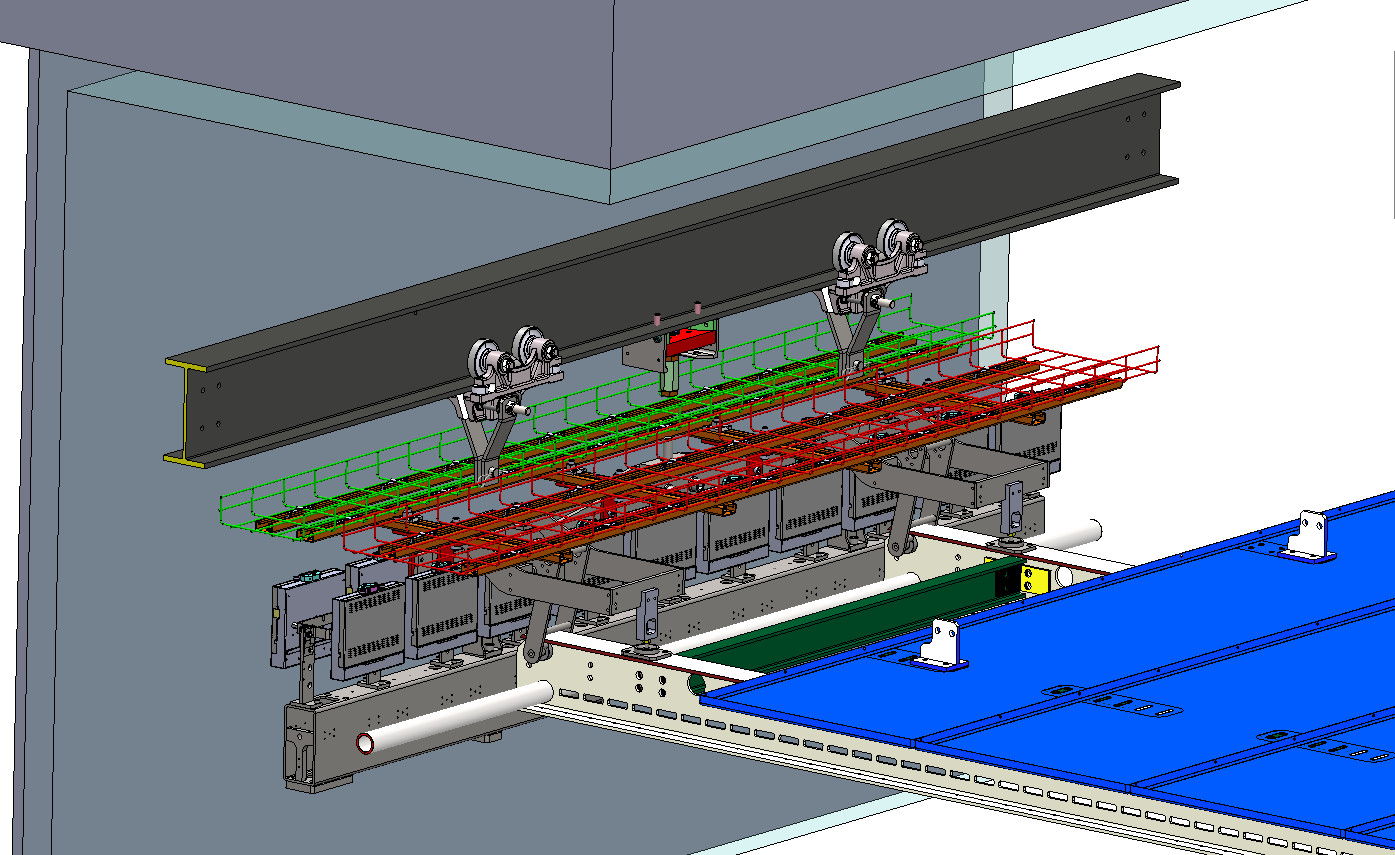 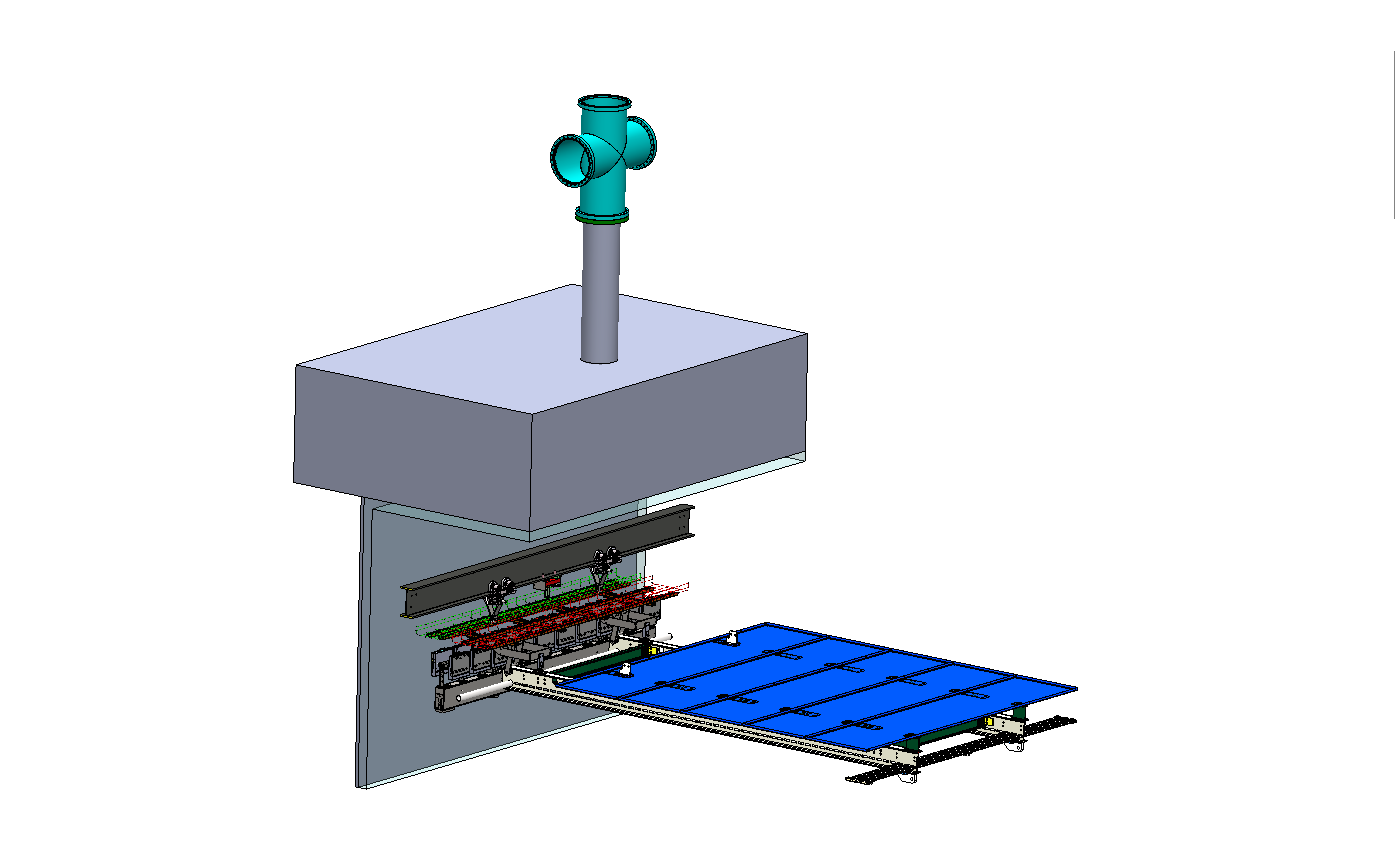 70mm 
corrugation
3
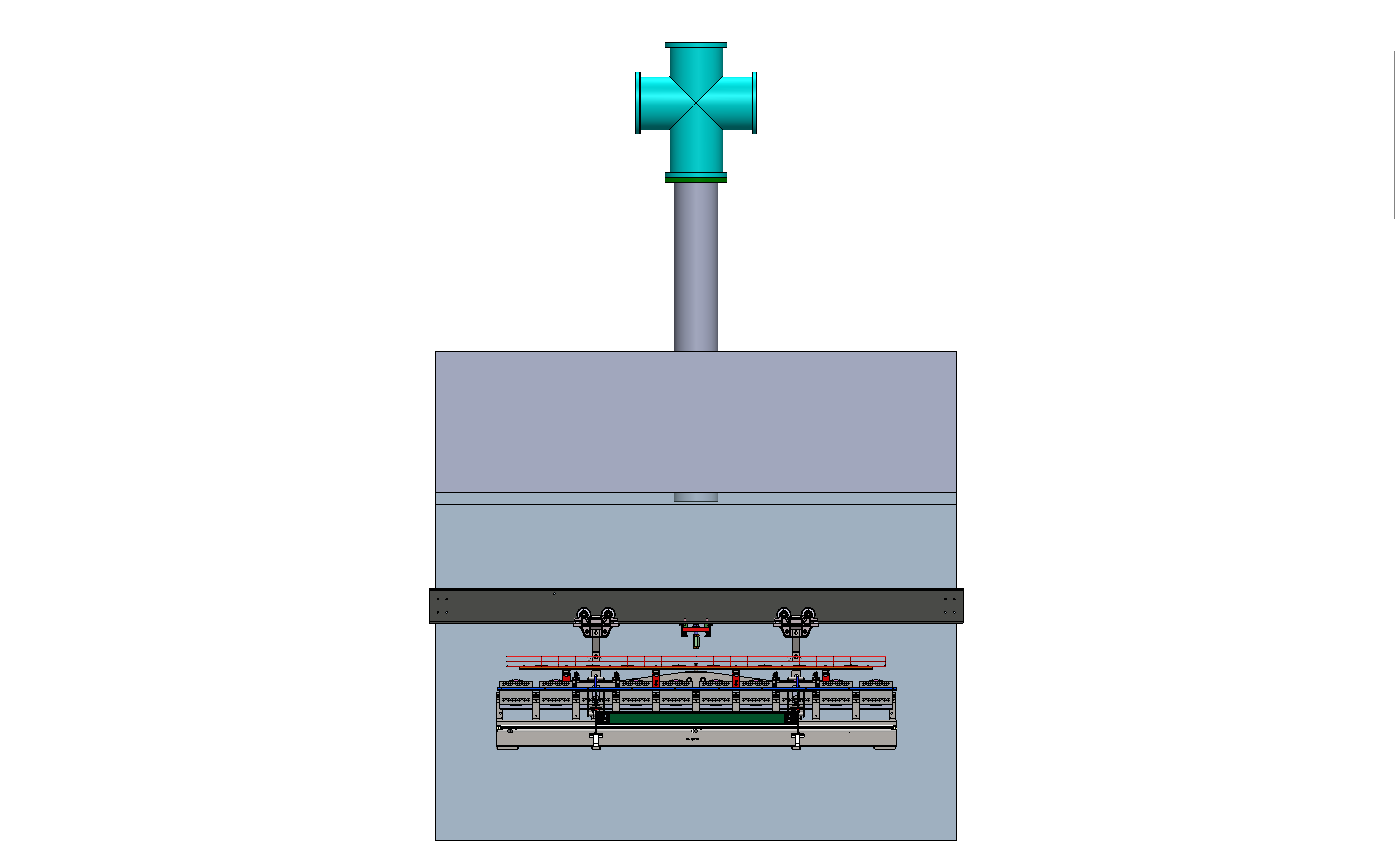 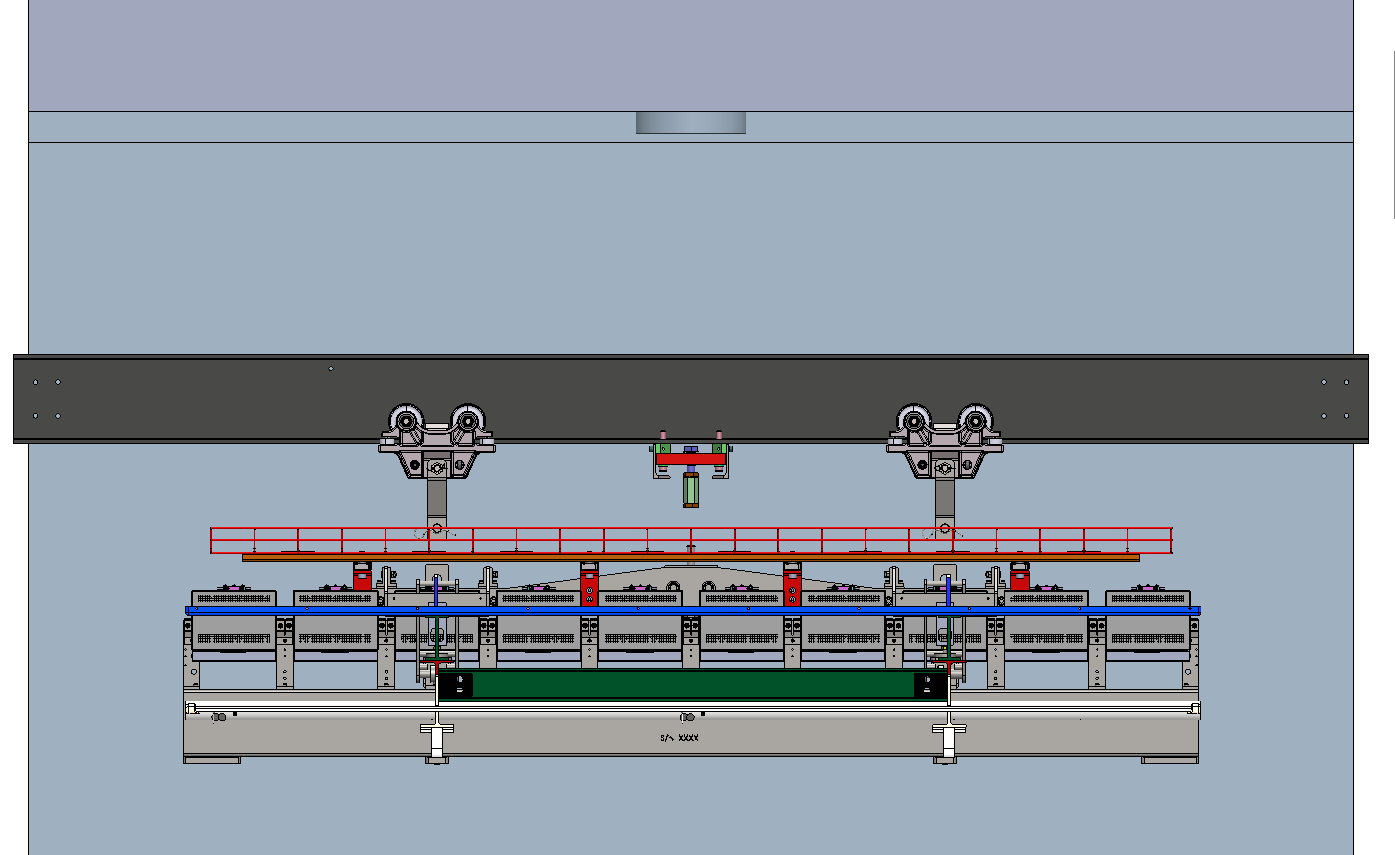 4
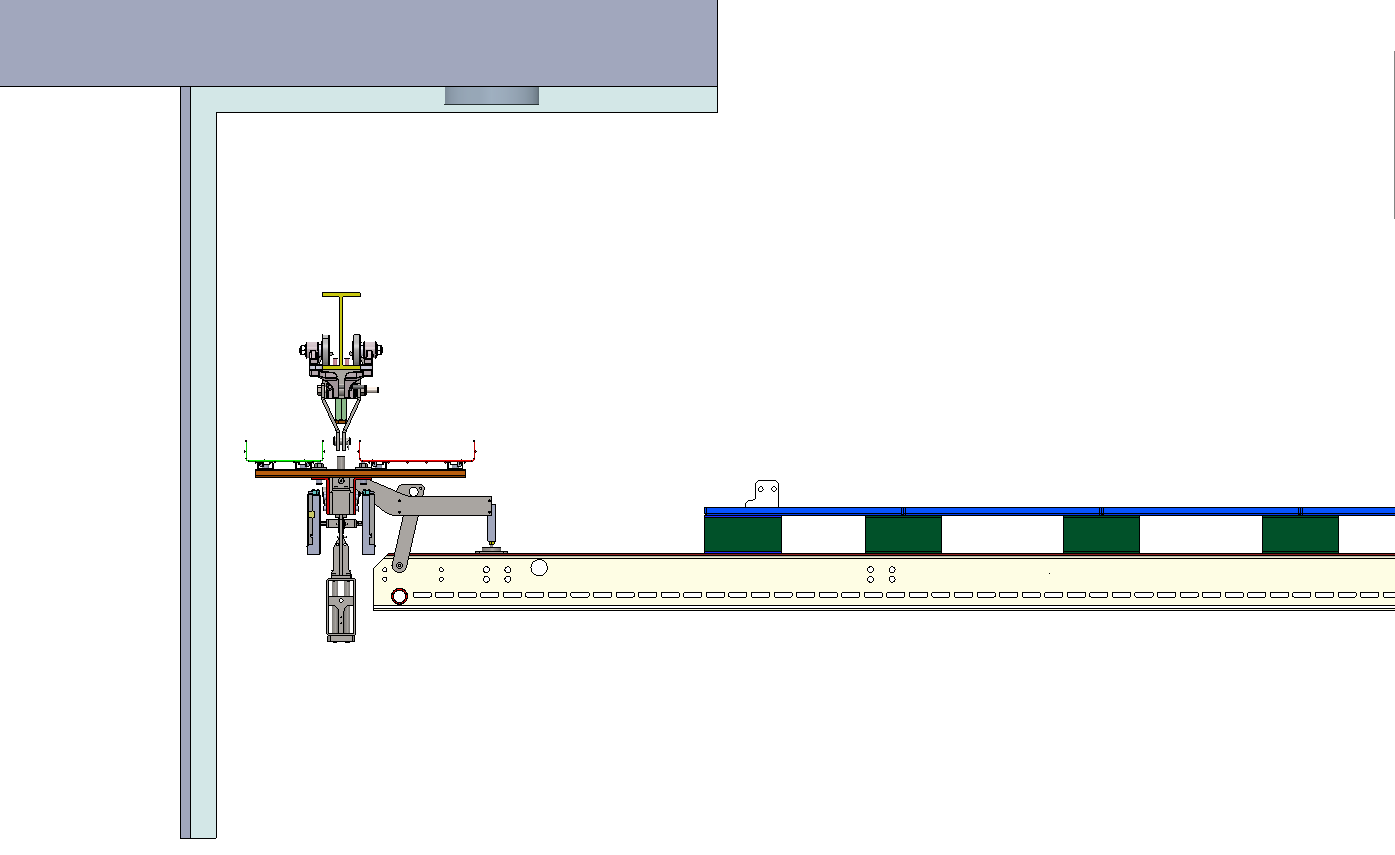 400mm
402mm
550mm
480mm
332mm
76mm
5
Cable routing at bottom APA
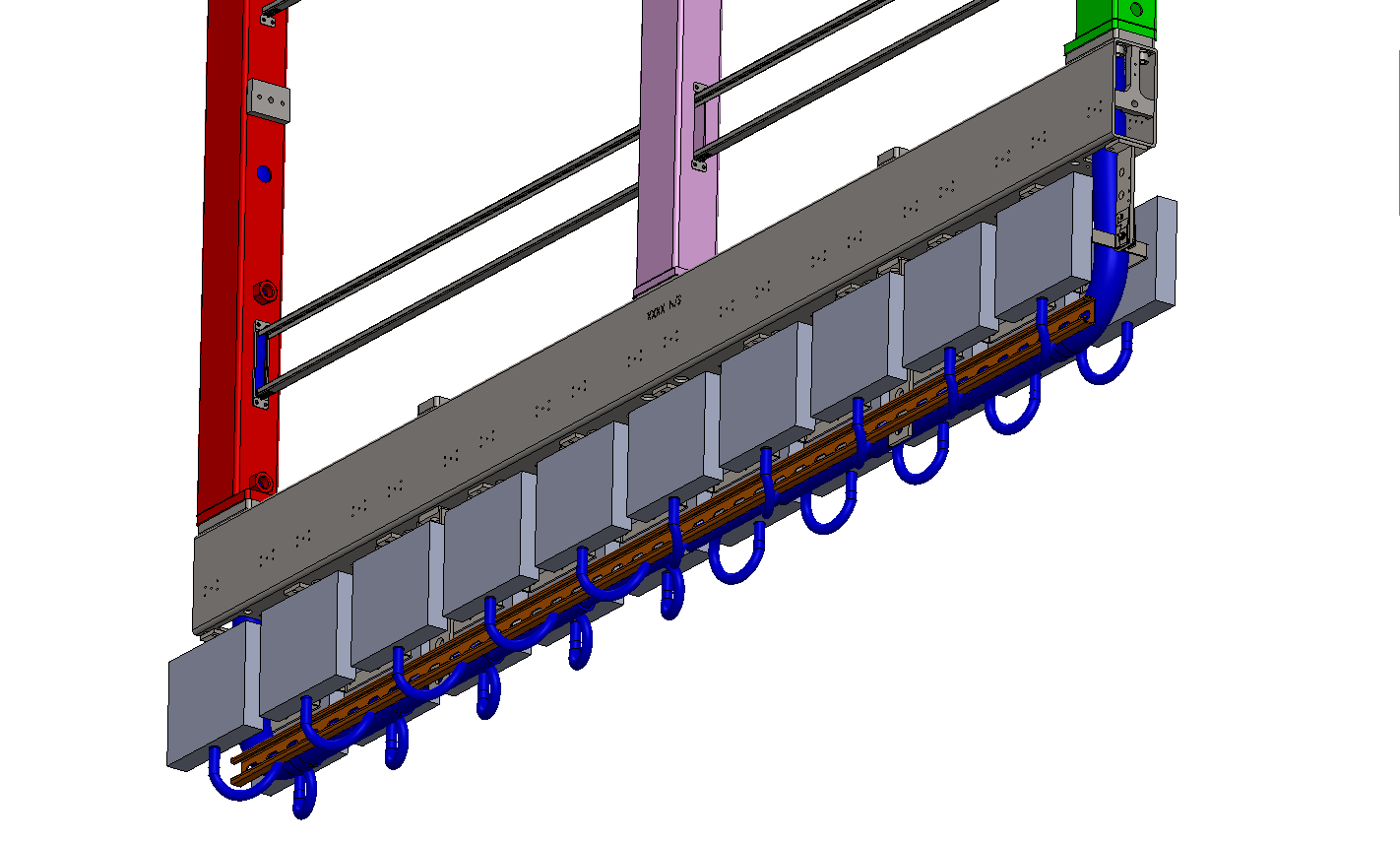 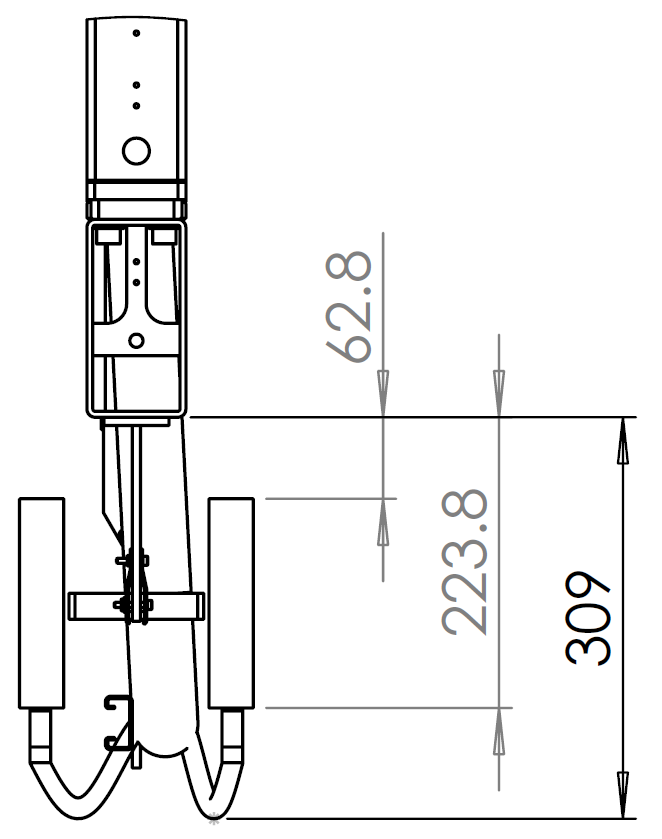 Assumed a bending radius of 35mm (70mm dia).
6
Cable routing at bottom APA
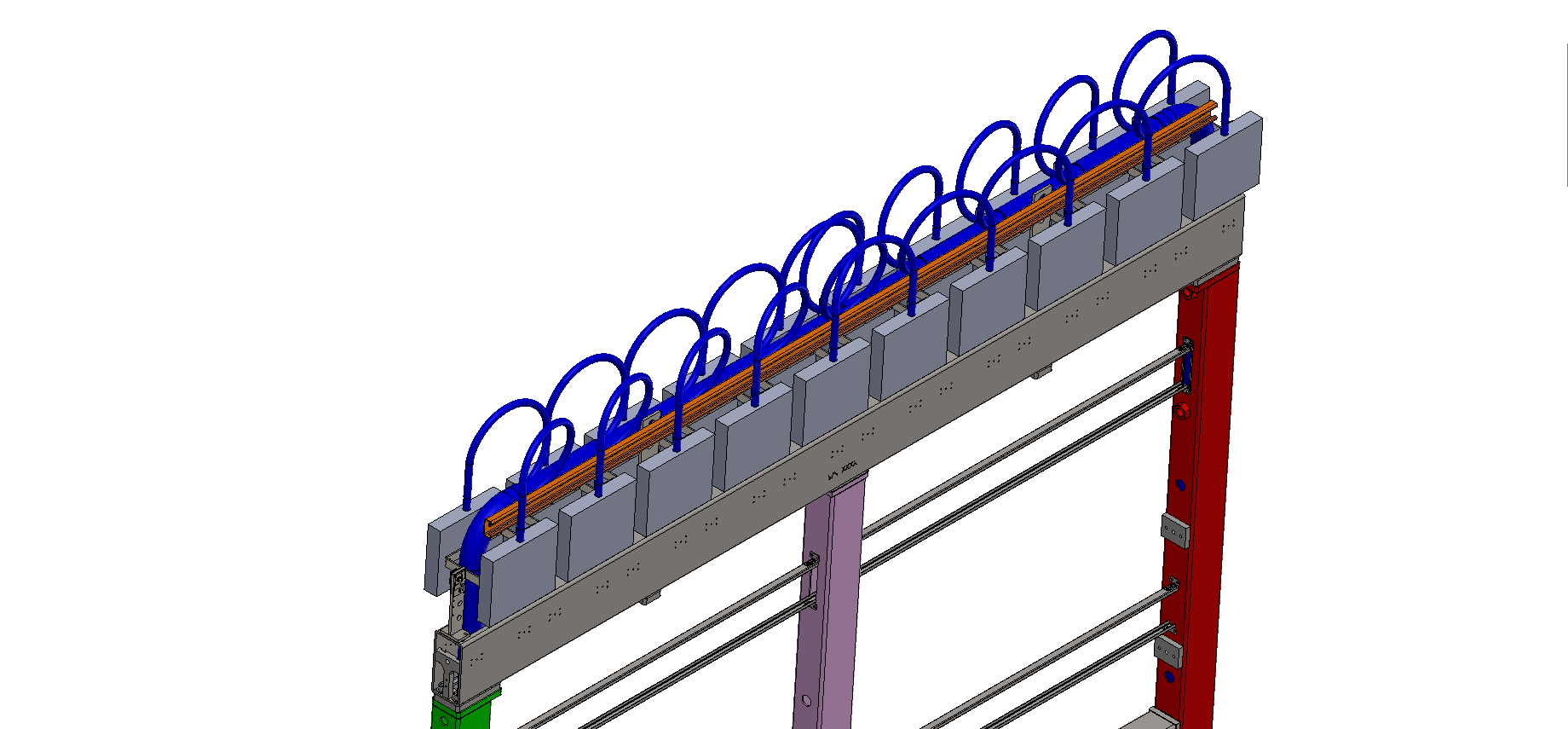 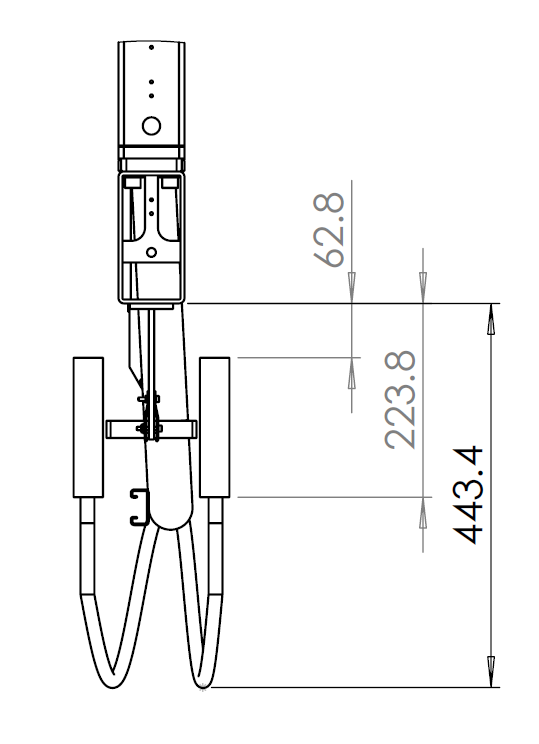 Assumed a generous bending radius of 100mm (200mm dia).
Actual minimum bending radius of one bundle can be 30mm ~ 40mm.
7
CE mounted horizontally on lower APA
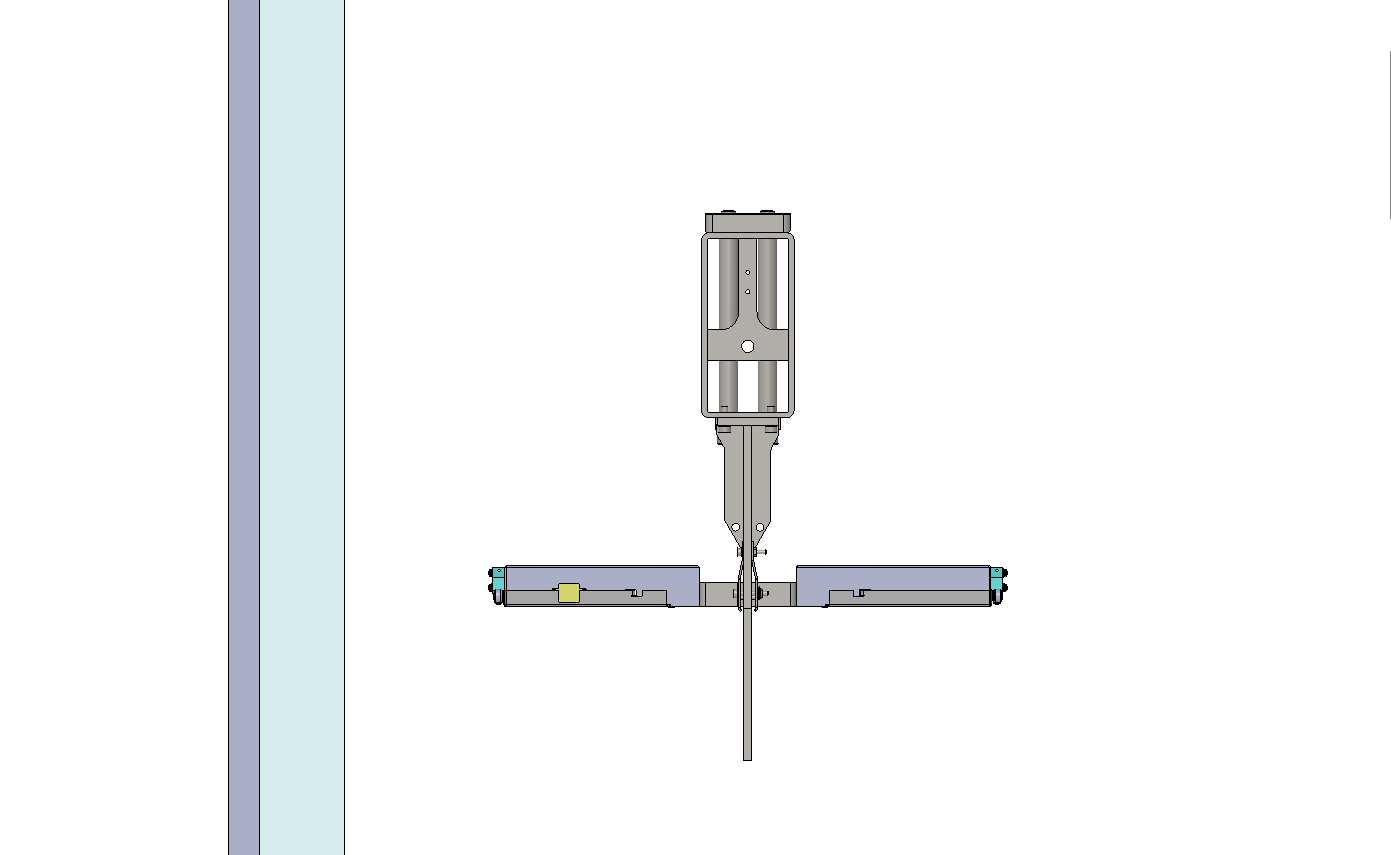 155mm
118mm
8
CE mounted horizontally on upper APA
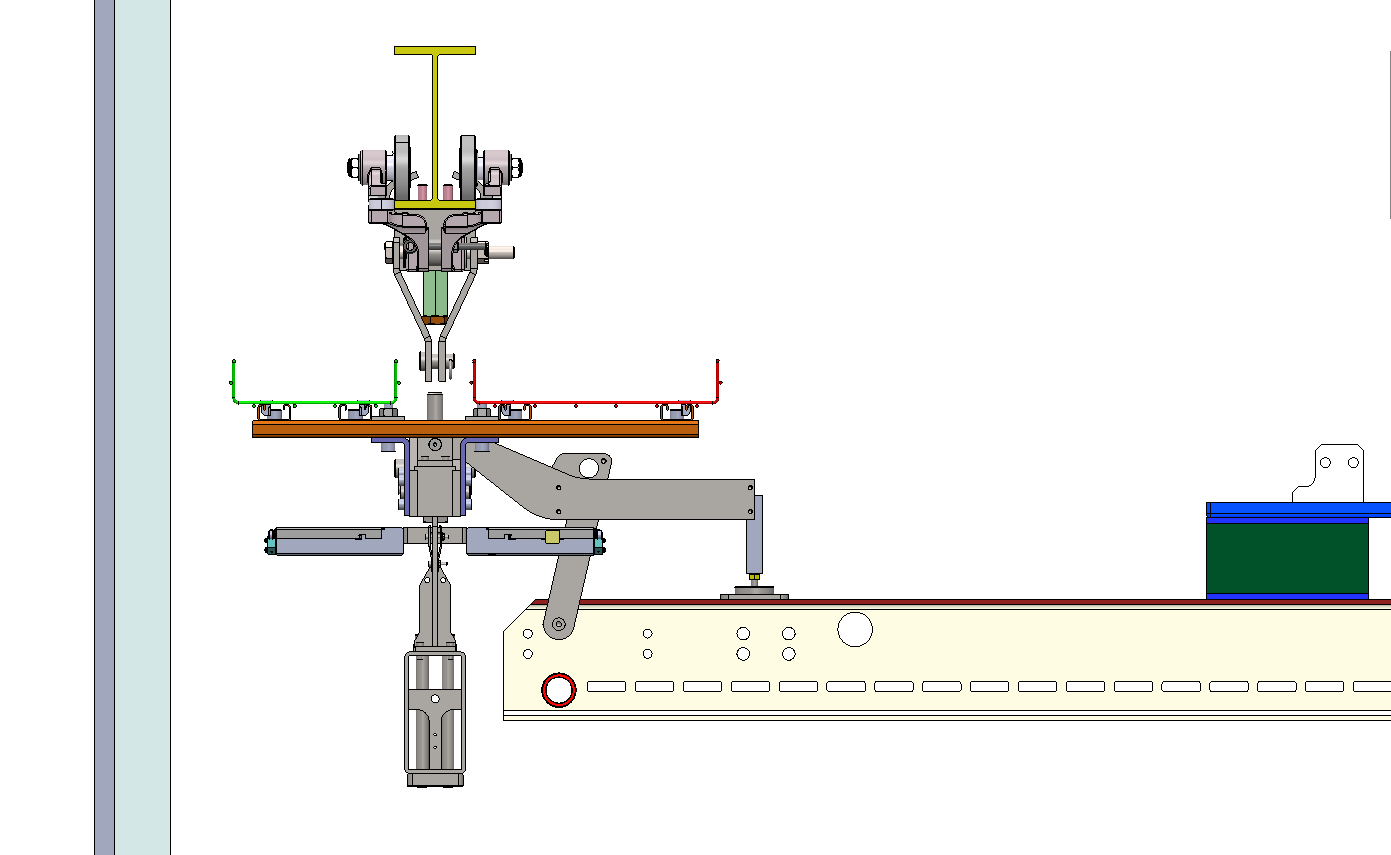 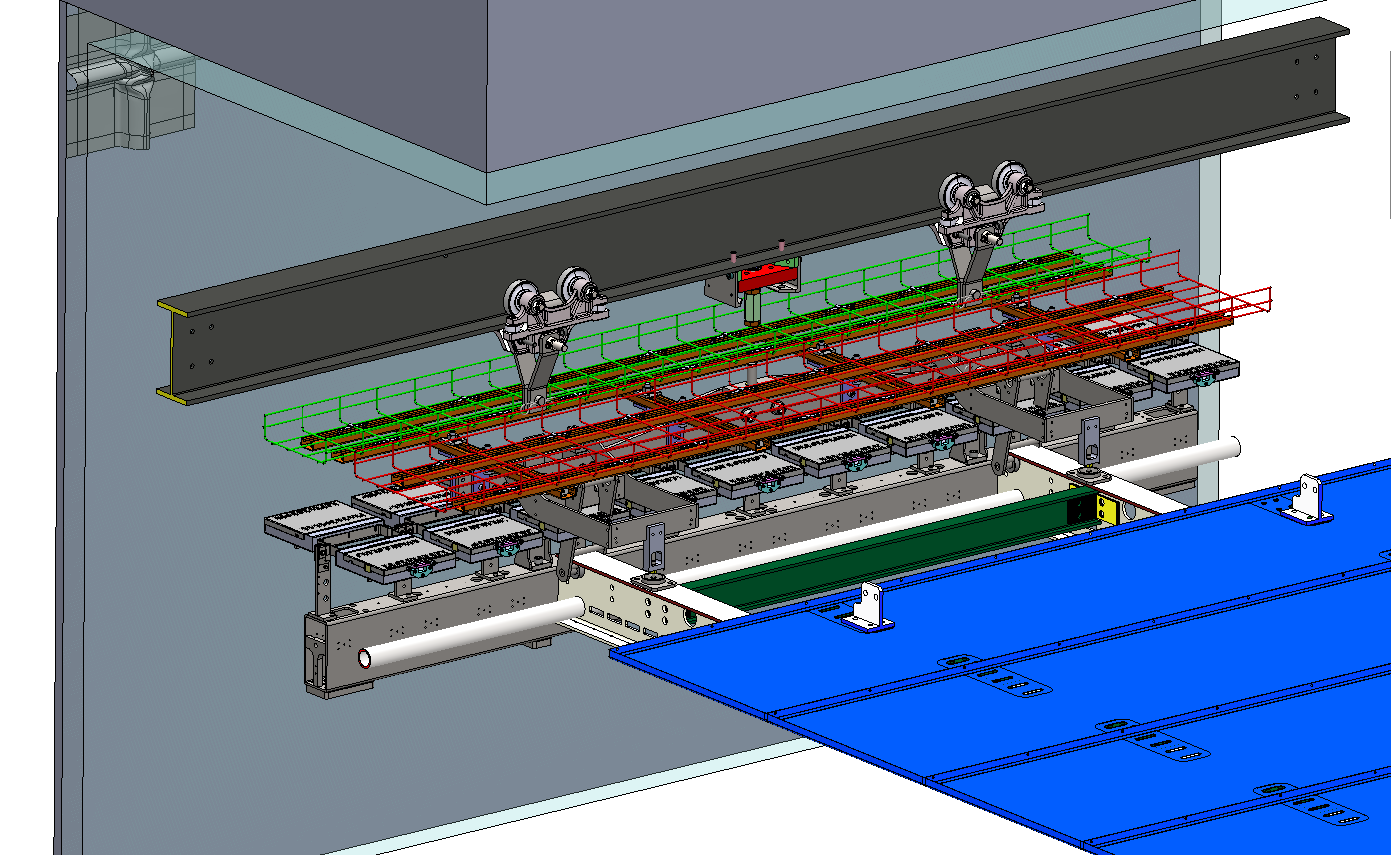 9